TIM 4404Tourism Project Management3(2-2-5)
Benjaporn Yaemjamuang
​
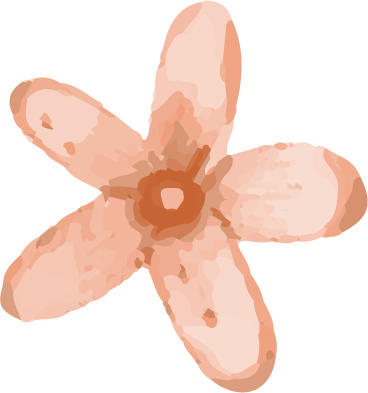 Three key dimensions of project management
1 
Results
3 
Factors & Contexts
2 
Process
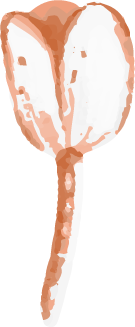 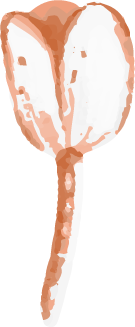 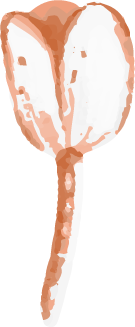 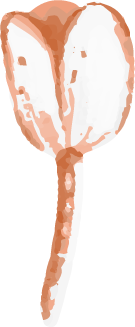 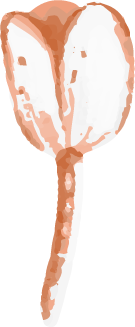 The relationship between the project and various agencies
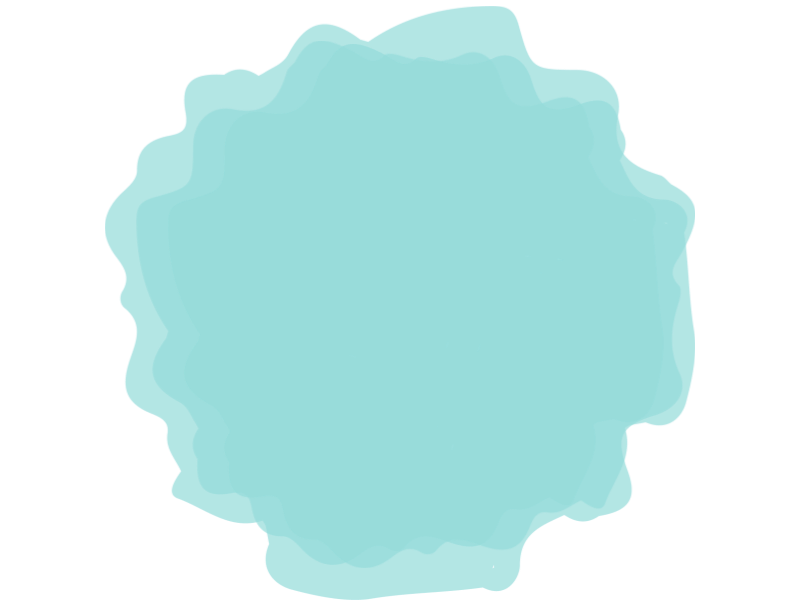 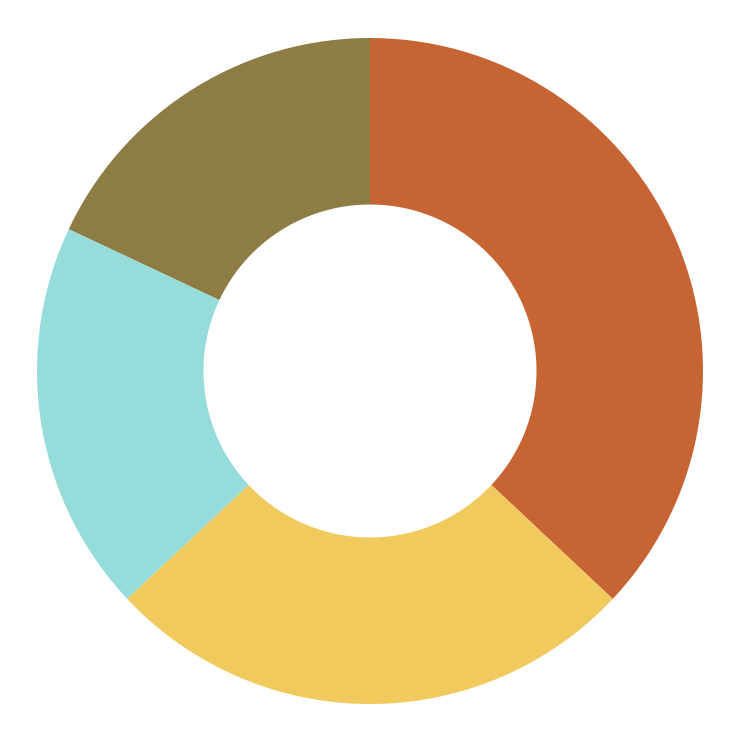 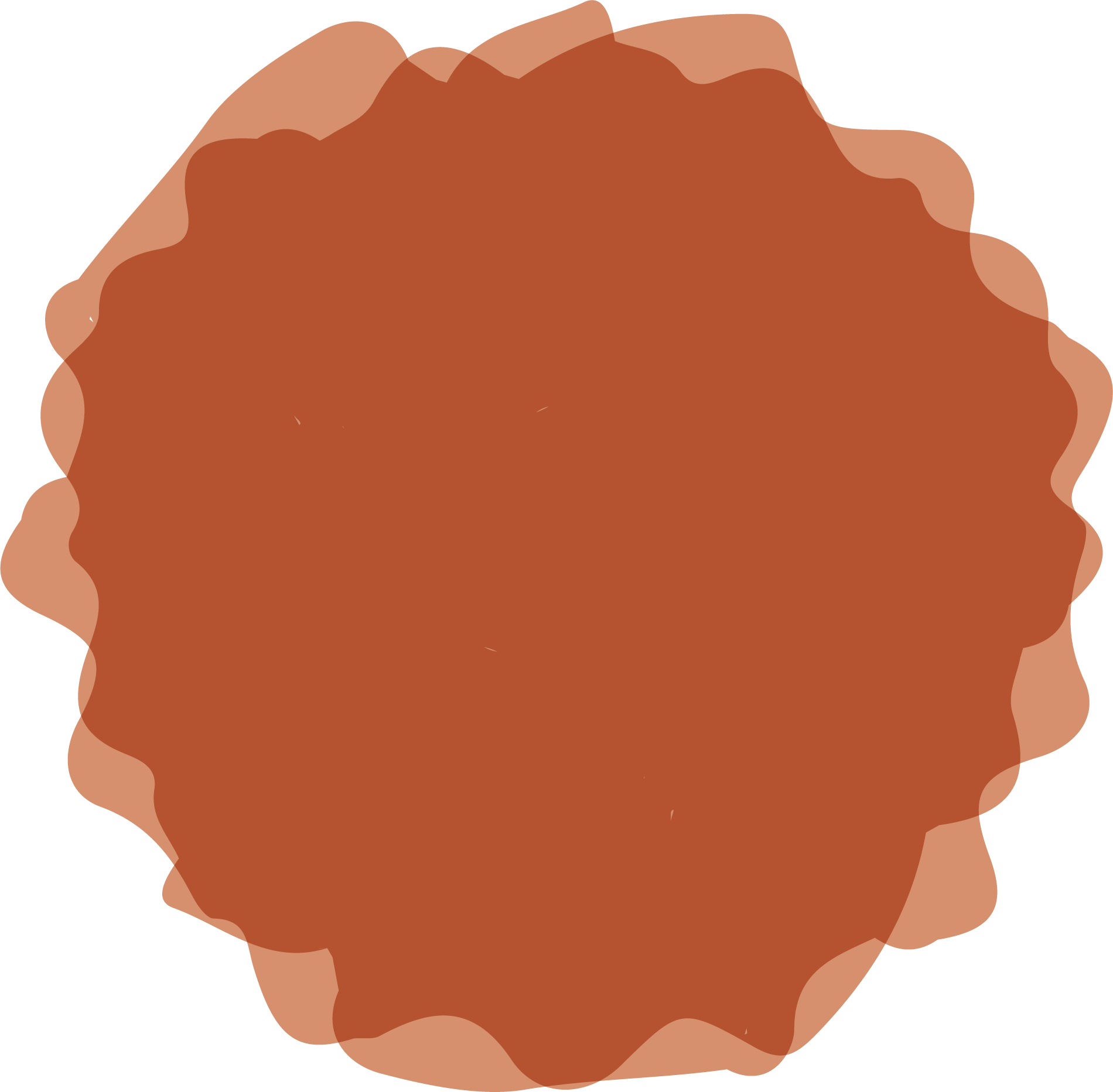 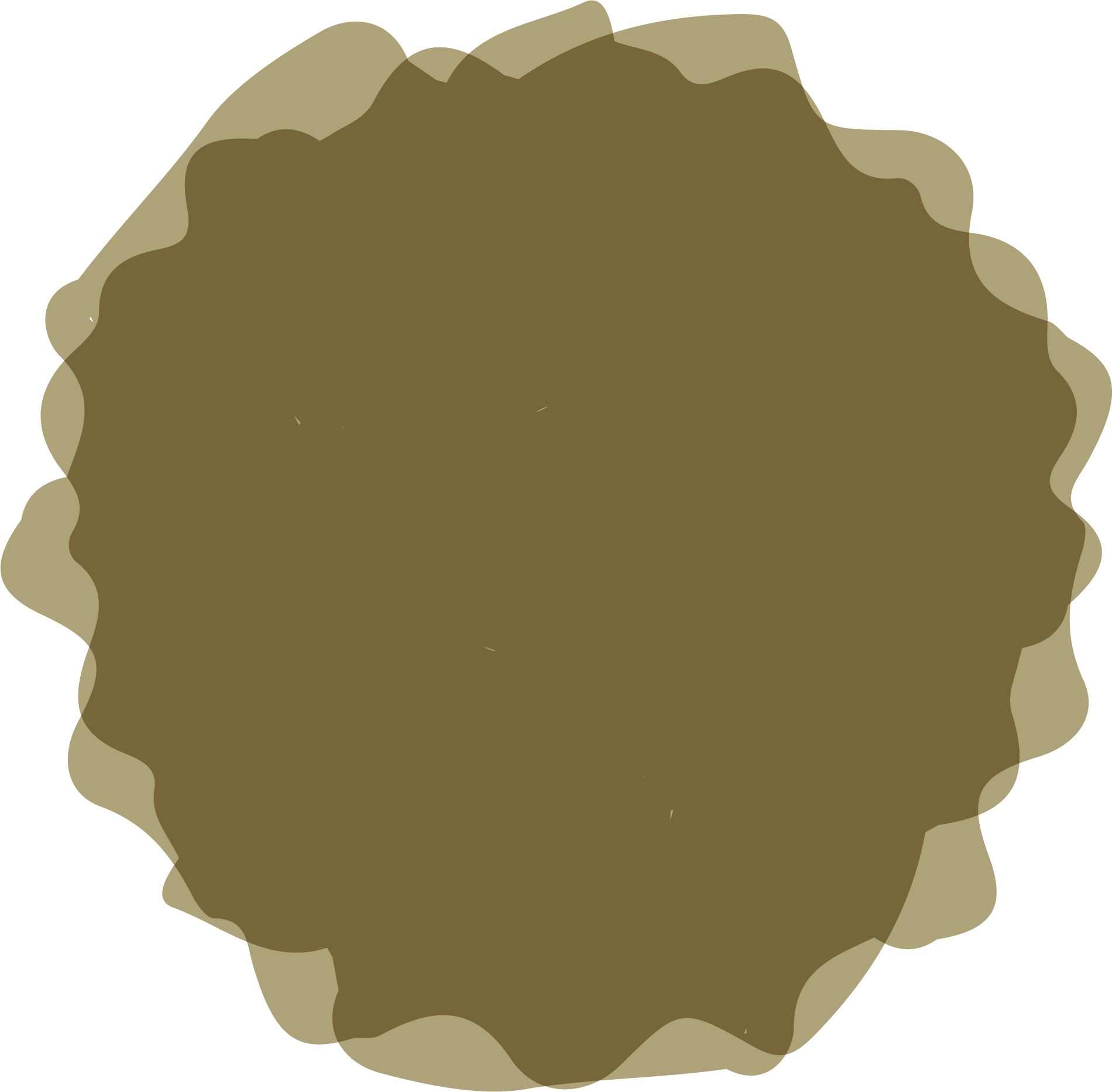 The Supporter
The Owner
1
4
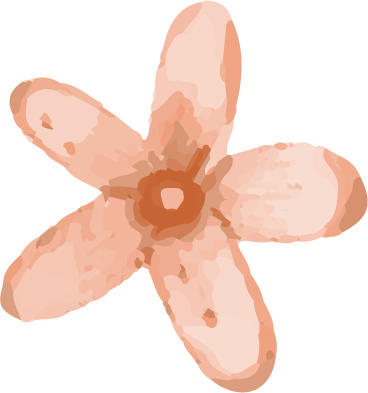 (Project Manager)
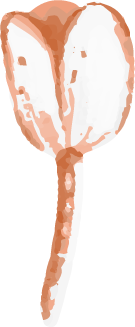 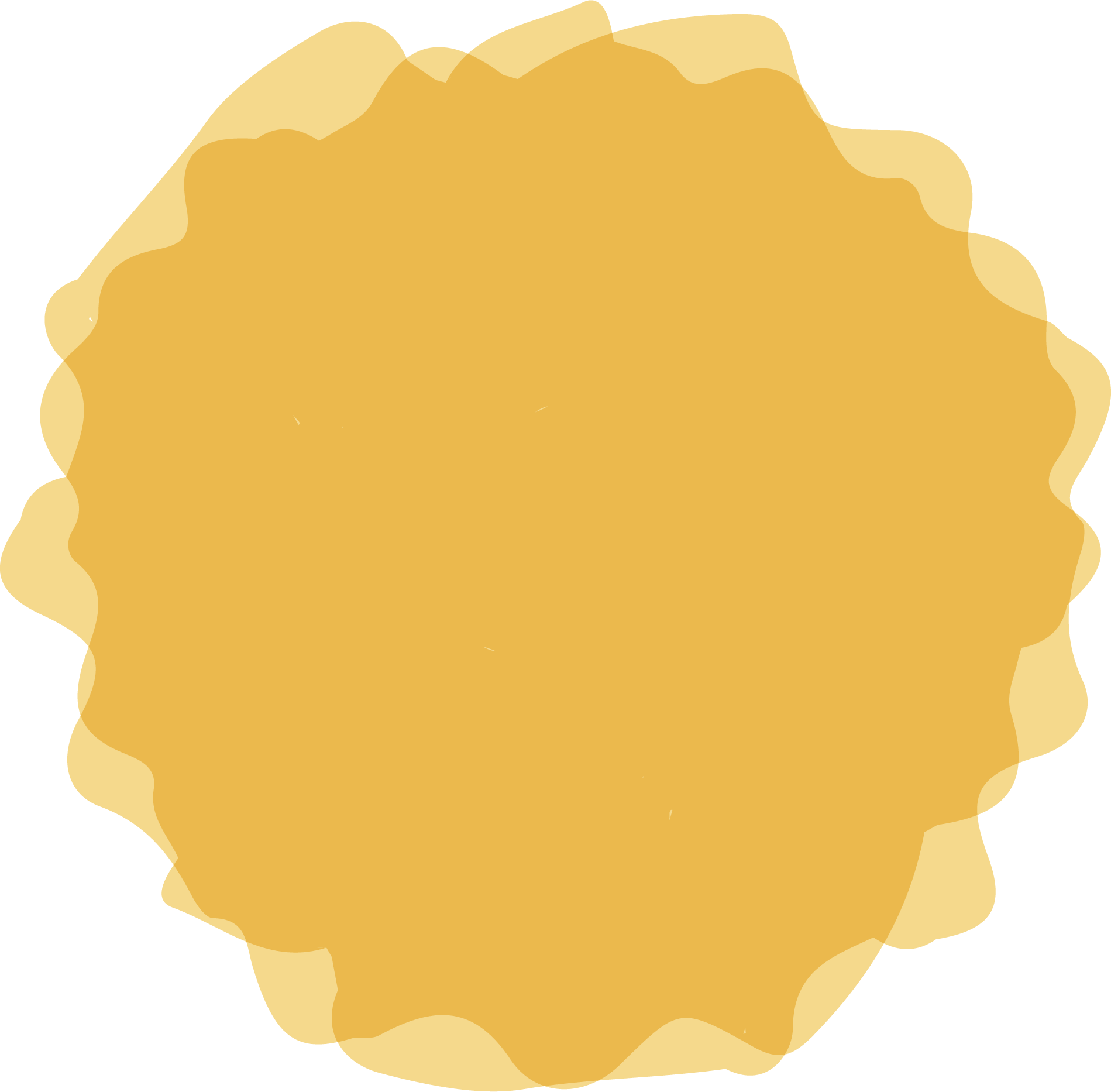 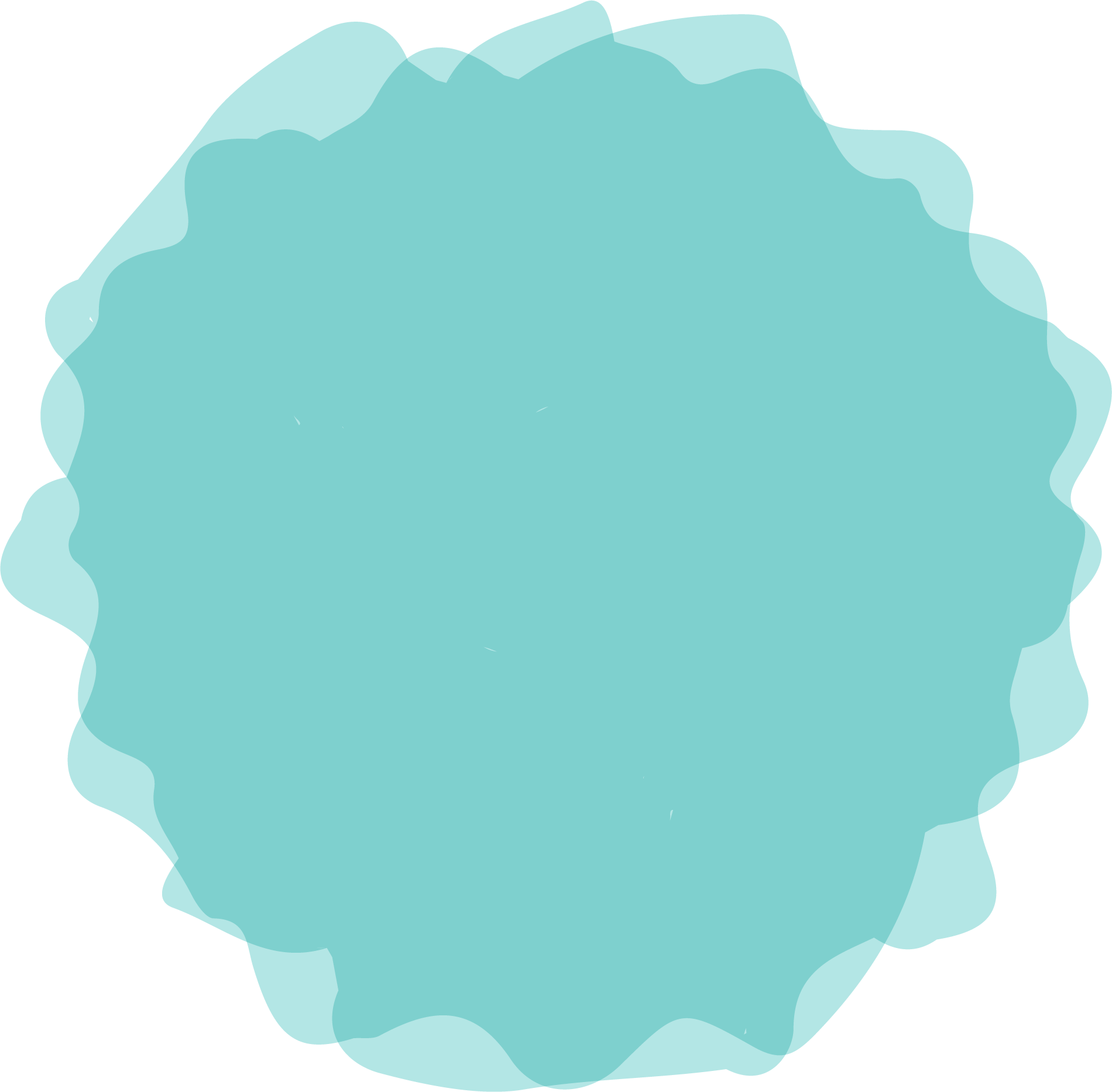 The Coordinator
The Users
2
5
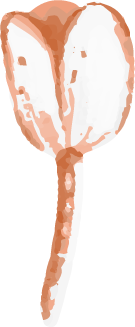 The Contractors
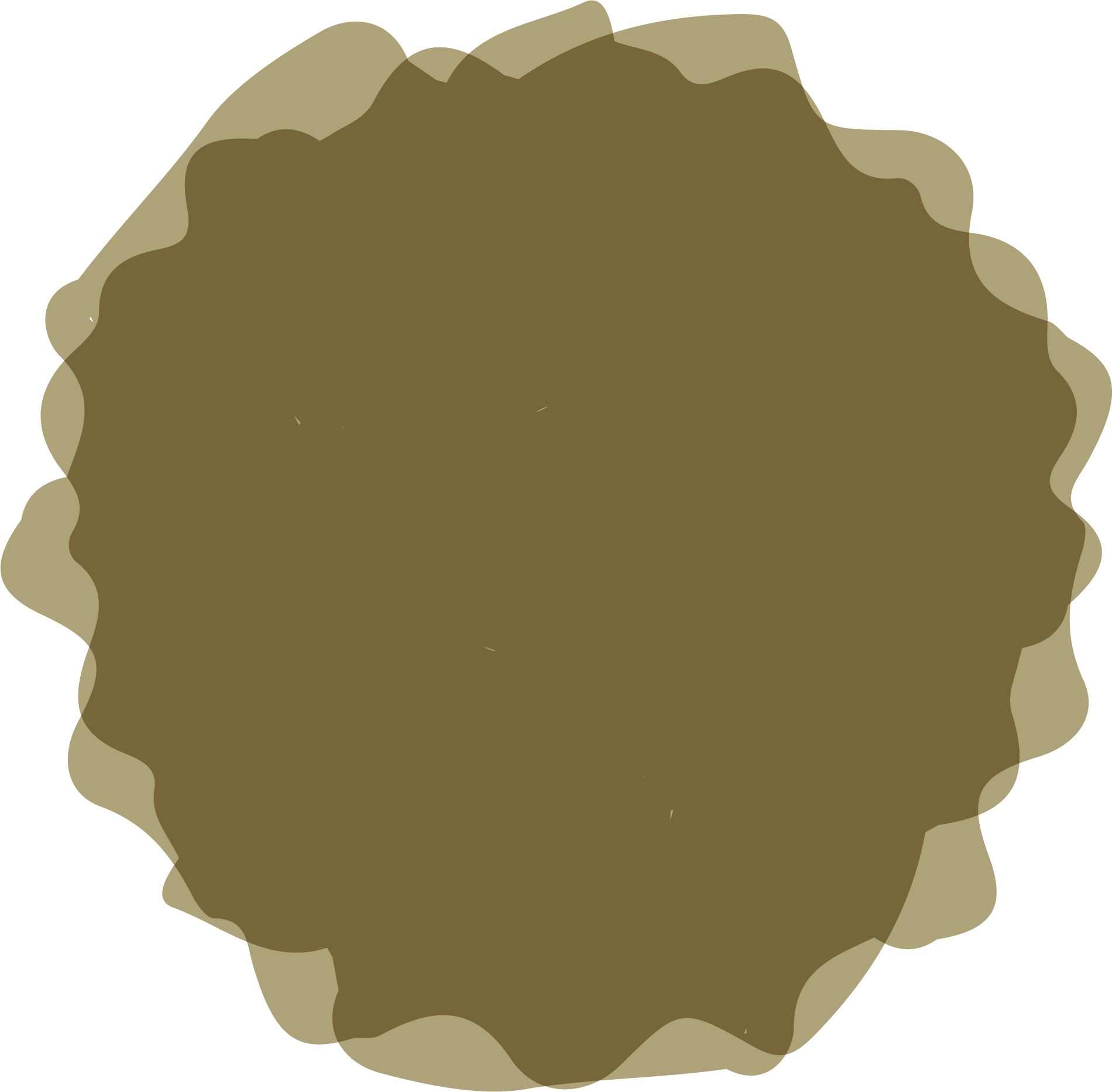 The Stakehoder
6
3
benjaporn.ya@ssru.ac.th